Inferential Statistical Tests
How do you calculate the test
Should this calculated value be greater / lesser than the critical value
3 reasons WHY the test is used
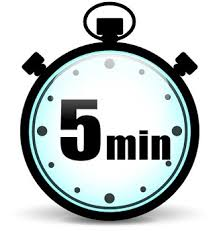 Mann Whitney
Inferential Statistical Tests: Mann Whitney U
Checklist for using the Mann Whitney U Test:
DV produces ordinal or interval type of data
Independent Measures design
Exploring a difference between each condition (levels of the IV).
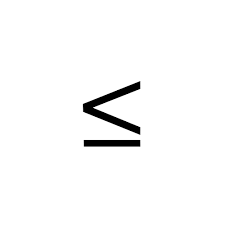 Calculated value (U)
Critical value
Inferential Statistical Tests: Mann Whitney U
Ranking the scores – ignore that there are 2 different groups
Inferential Statistical Tests: Mann Whitney U
After ranking the scores, check if there are any repeated values. 

If there are any repeated values, average (mean) the rank
Inferential Statistical Tests: Mann Whitney U
After averaging any ranks, add up all of the ranks in each group
Inferential Statistical Tests: Mann Whitney U
After adding up all of the ranks in each group, see which is the smallest
Inferential Statistical Tests: Mann Whitney U
Finally, use the formula given to work out the U
The sum of the ranks already calculated
The sum of the ranks already calculated
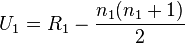 Wilcoxon
Inferential Statistical Tests: Wilcoxon
Checklist for using the Wilcoxon Signed Ranks Test:
DV produces ordinal or interval type of data.
Repeated Measures design.
Exploring a difference between each condition (levels of the IV).
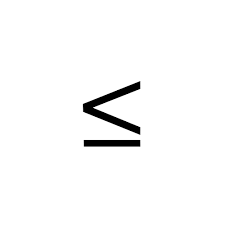 Critical value
Calculated value (U)
Inferential Statistical Tests: Wilcoxon
First, see what the difference is between the scores for the same participant
Inferential Statistical Tests: Wilcoxon
After finding the difference between every score, ignore whether it is positive or negative. Rank these differences
Inferential Statistical Tests: Wilcoxon
After rank these differences, look back at the + / - signs, which is the least frequent
Inferential Statistical Tests: Wilcoxon
After noting which is the least frequent sign, add the ranks which show this sign
Inferential Statistical Tests: Wilcoxon
This calculation gives you T
Inferential Statistical Tests: Wilcoxon
After finding T, you need to be able to calculate n to be able to find the critical value on the table of critical values
Inferential Statistical Tests: Wilcoxon
Next calculate n (which is the number of differences). This means how many Ps had a difference between their scores.
Chi2
Inferential Statistical Tests: Chi-square
Checklist for using the Chi2 Test:
DV produces nominal type of data.
Independent Measures design.
Exploring a difference between each condition (levels of the IV).
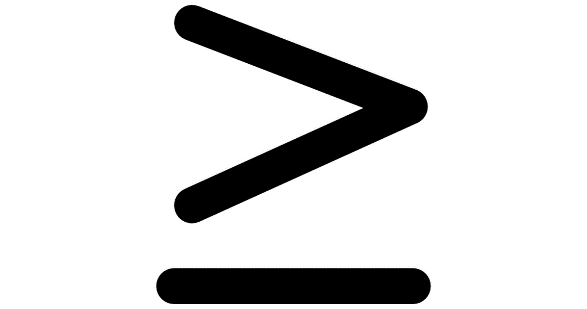 Calculated value (U)
Critical value
Inferential Statistical Tests: Chi-square
Firstly, calculate the sum of each column and each row:
Inferential Statistical Tests: Chi-square
Secondly, find out the expected frequencies for each cell using this formula:
Inferential Statistical Tests: Chi-square
Apply the expected frequencies formula for the first cell:
Inferential Statistical Tests: Chi-square
Then apply the expected frequencies formula for all of the cells with results (not the totals!):
Inferential Statistical Tests: Chi-square
After working out the expected frequencies, use the Chi2 formula
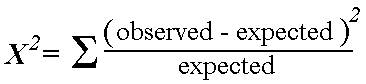 Inferential Statistical Tests: Chi-square
This part has to be done for each cell
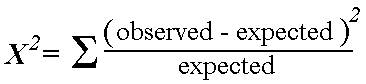 Then they are all added up
Inferential Statistical Tests: Chi-square
After working out the Chi2 formula, identify the degrees of freedom:
df = (# of rows – 1) x (# columns – 1)
Inferential Statistical Tests: Chi-square
After working out the degrees of freedom, the critical value can be found in the Critical Values table:
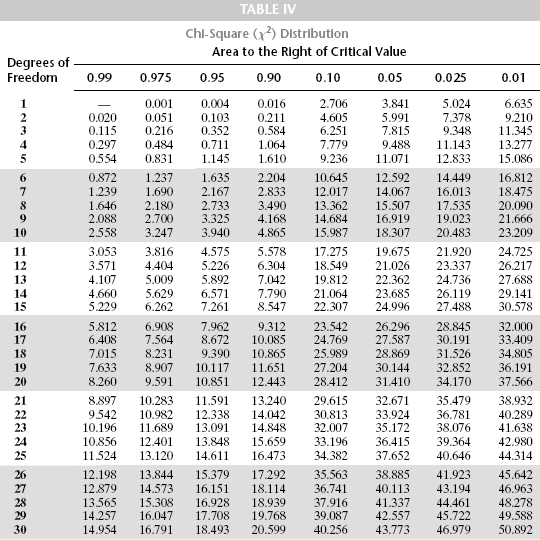 Binomial
Inferential Statistical Tests: Binomial Sign Test
Checklist for using the Binomial Test:
DV produces nominal data.
Repeated Measures design.
Exploring a difference between each condition (levels of the IV).
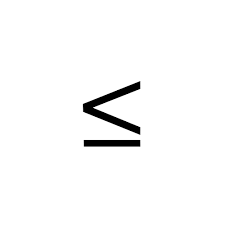 Calculated value (U)
Critical value
Inferential Statistical Tests: Binomial
Firstly, add positive and negative signs to the data
Inferential Statistical Tests: Binomial
After assigning positive and negative signs, add these up
# of + signs = 3

# of – signs = 5
Inferential Statistical Tests: Binomial
Finally, the smallest of the total direction scores is the overall binomial test result (the calculated value)
Smallest
# of + signs = 3

# of – signs = 5
Spearman’s Rho
Inferential Statistical Tests: Spearman’s
Checklist for using Spearman’s Test:
At least ordinal data.
Exploring a relationship between co-variables
Correlational design.
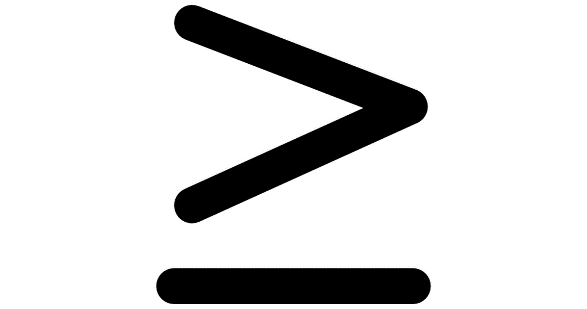 Calculated value (U)
Critical value
Inferential Statistical Tests: Spearman’s
Firstly rank each column separately
Inferential Statistical Tests: Spearman’s
After ranking each column, insert these values into the data table
Inferential Statistical Tests: Spearman’s
After inserting the ranks into the data table, identify the difference between the ranks
Inferential Statistical Tests: Spearman’s
After identifying the difference between the ranks, square this difference (d2)
Inferential Statistical Tests: Spearman’s
After identifying d2, add up all of these values
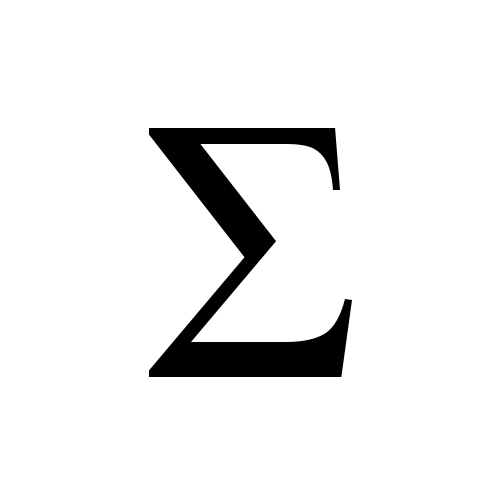 Inferential Statistical Tests: Spearman’s
After calculating the sum of d2, use the formula
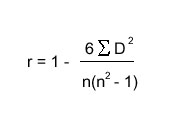